মাল্টিমিডিয়া ক্লাসে সবাইকে স্বাগতম
[Speaker Notes: We designed this template so that each member of the project team has a set of slides with its own theme. Members, here’s how you add a new slide to just your set: 
Mark where you want to add the slide: Select an existing one in the Thumbnails pane, click the New Slide button, then choose a layout. The new slide gets the same theme as the other slides in your set. 

Careful! Don’t annoy your fellow presenters by accidentally changing their themes. That can happen if you choose a different theme from the Design tab, which changes all of the slides in the presentation to that look.]
শিক্ষক পরিচিতি:সাইফুল ইসলামবি.এস. সি (সস্মান), বি.এড, 
এম.এসসি(রসায়ন)সহকারি শিক্ষক (বিজ্ঞান)সাগরনাল উচ্চ বিদ্যালয়

মোবাইলঃ 01712-876461
E-mail: saif2175@gmail.com
পাঠ পরিচিতি
বিষয়ঃ রসায়ন
শ্রেণীঃ নবম- দশম
অধ্যায়ঃদশম   
(খনিজ সম্পদঃধাতু-অধাতু)
পাঠঃ আয়রন
 নিষ্কাশন
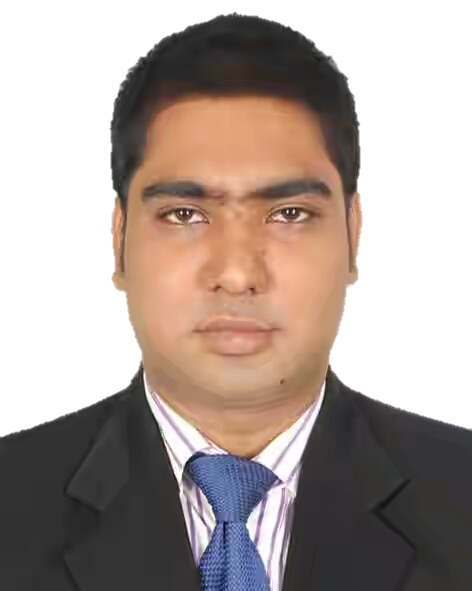 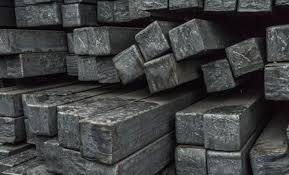 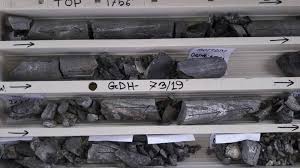 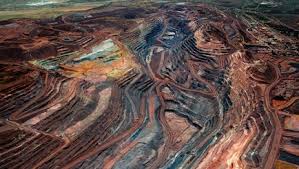 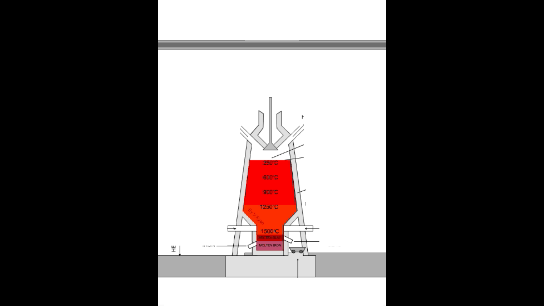 আয়রন ধাতু নিষ্কাশন
শিখনফলঃ
আয়রন ধাতুর আকরিক সম্পর্কে জানতে পারবে ।
আয়রন ধাতুর নিষ্কাশনের বিক্রিয়া সমুহ লিখতে পারবে ।
বাত্যাচুল্লির মাধ্যমে আয়রন ধাতু নিষ্কাশন ব্যাখ্যা করতে  পারবে ।
7
8
9
10
11
12
13
14
15
মূল্যায়ন
16
বাড়ীর কাজ
17
ধন্যবাদ